Moi domowi przyjaciele
Sylwia Leszczyk
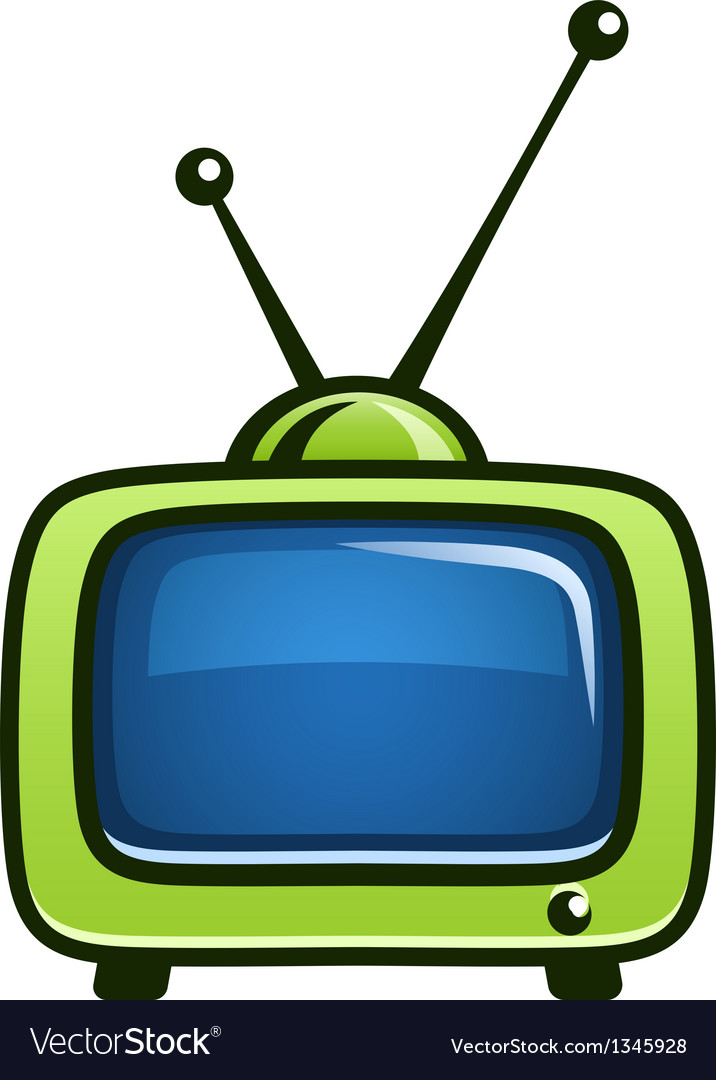 Wysłuchaj piosenkę. Odpowiedz na poniższe pytania.
Kliknij w ekran, aby włączyć piosenkę.
Skąd wrócił chłopiec?
Kto powitał go w progu?
Jakie zwierzęta miał chłopiec w domu?
Kto przychodził do chłopca, gdy było mu smutno?
Kto mruczał pod nosem?
Co według Ciebie oznacza słowo „hobby”?
Prawda czy fałsz?Oceń, czy poniższe zdania są zgodne z prawdą?
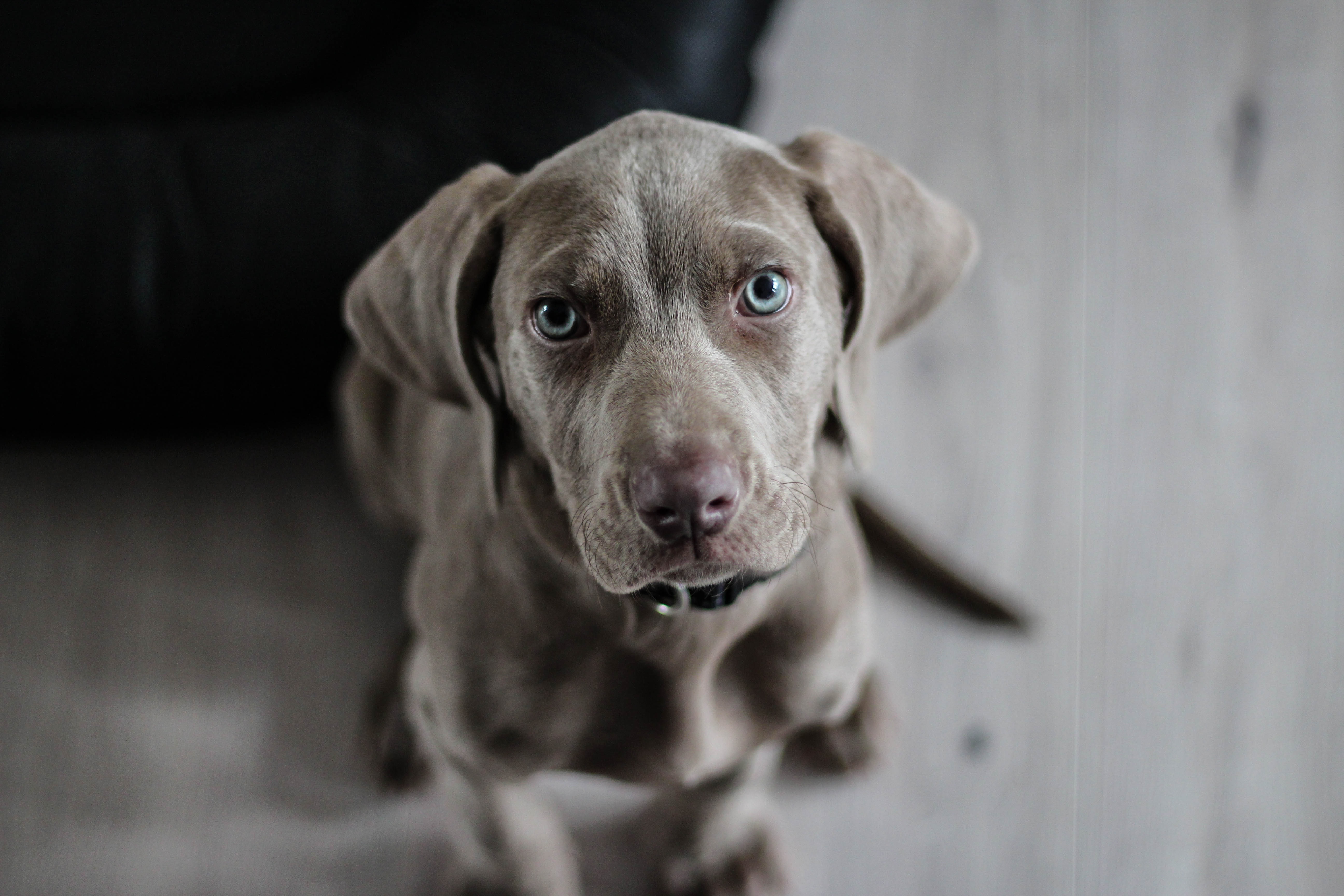 Psy wspinają się na drzewa.
Prawda czy fałsz?Oceń, czy poniższe zdania są zgodne z prawdą?
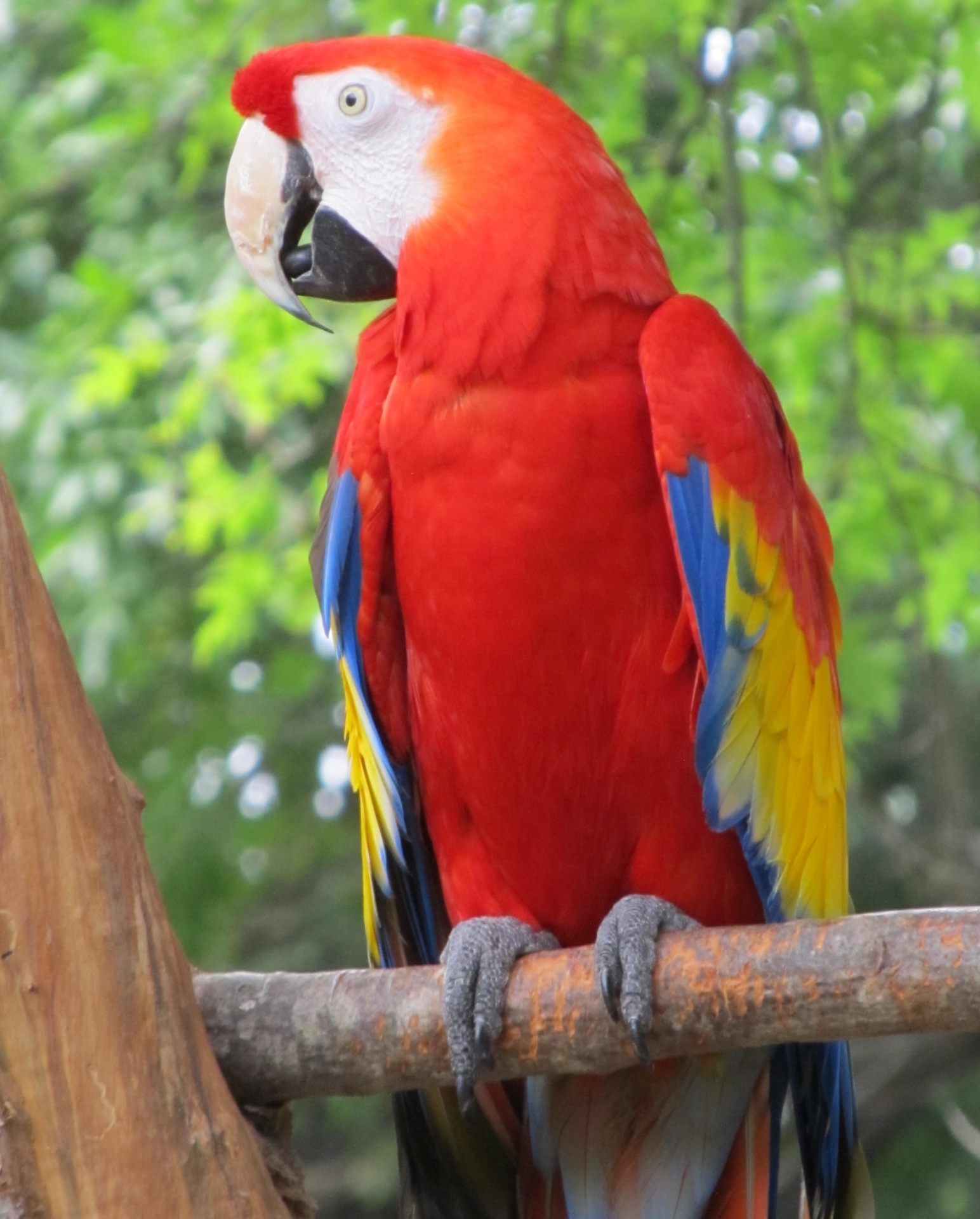 Papuga umie fruwać.
Prawda czy fałsz?Oceń, czy poniższe zdania są zgodne z prawdą?
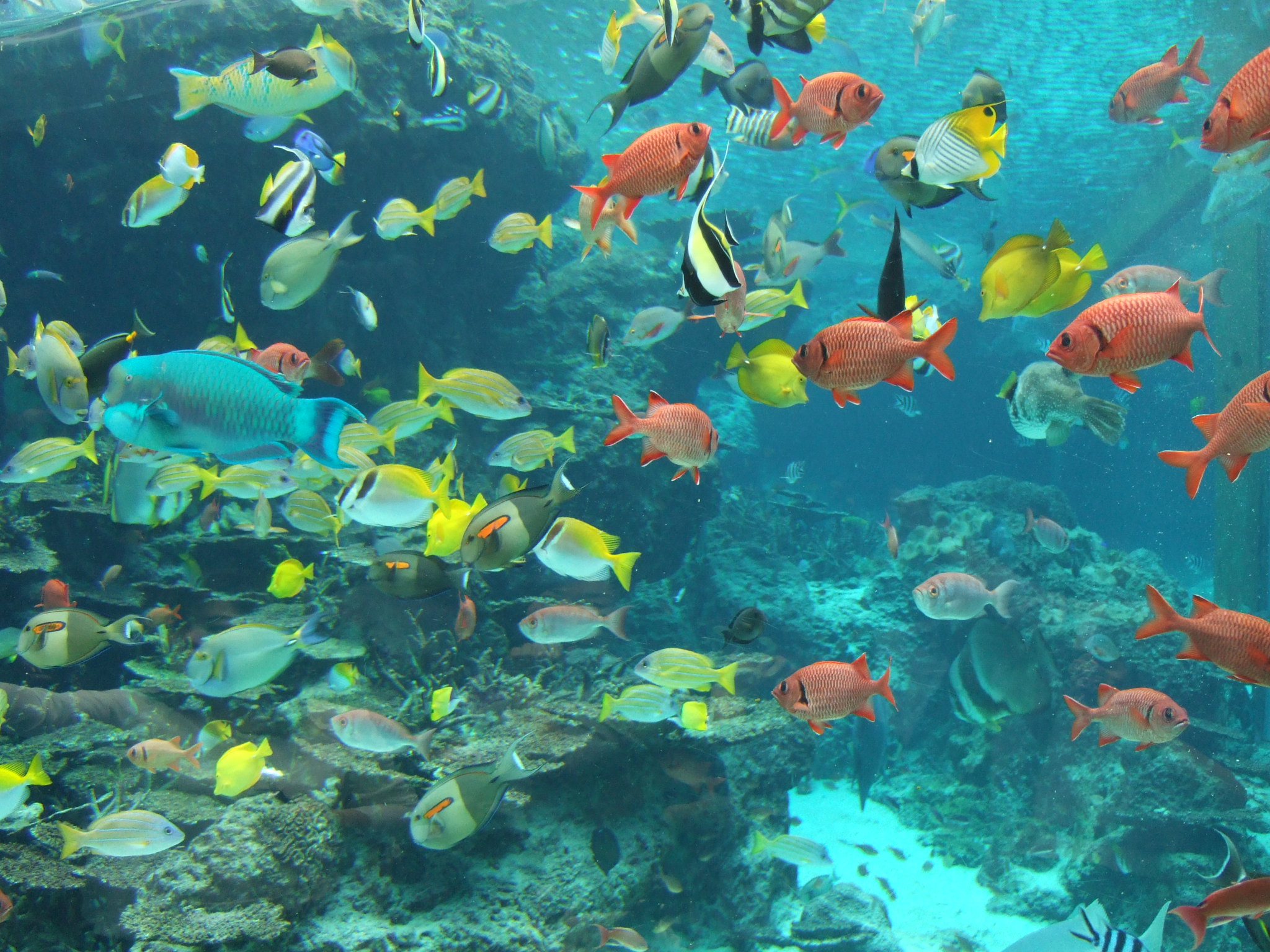 Rybki żyją w wodzie.
Prawda czy fałsz?Oceń, czy poniższe zdania są zgodne z prawdą?
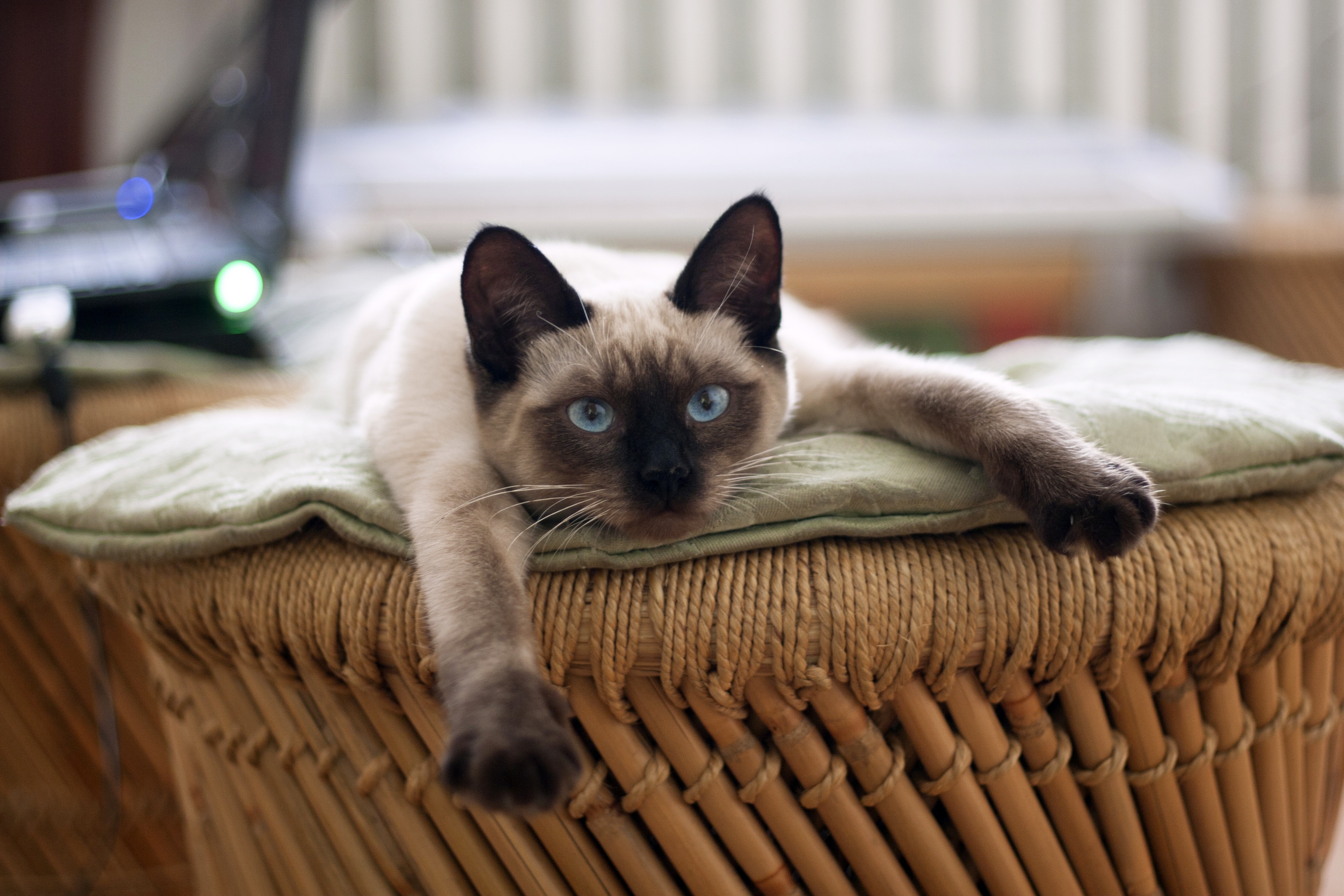 Koty szczekają.
Prawda czy fałsz?Oceń, czy poniższe zdania są zgodne z prawdą?
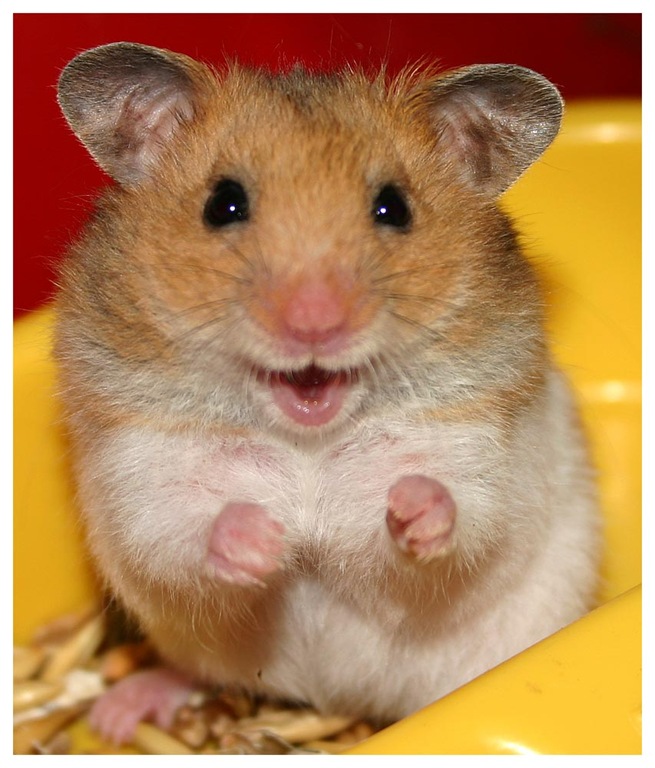 Chomik ma futerko.
Prawda czy fałsz?Oceń, czy poniższe zdania są zgodne z prawdą?
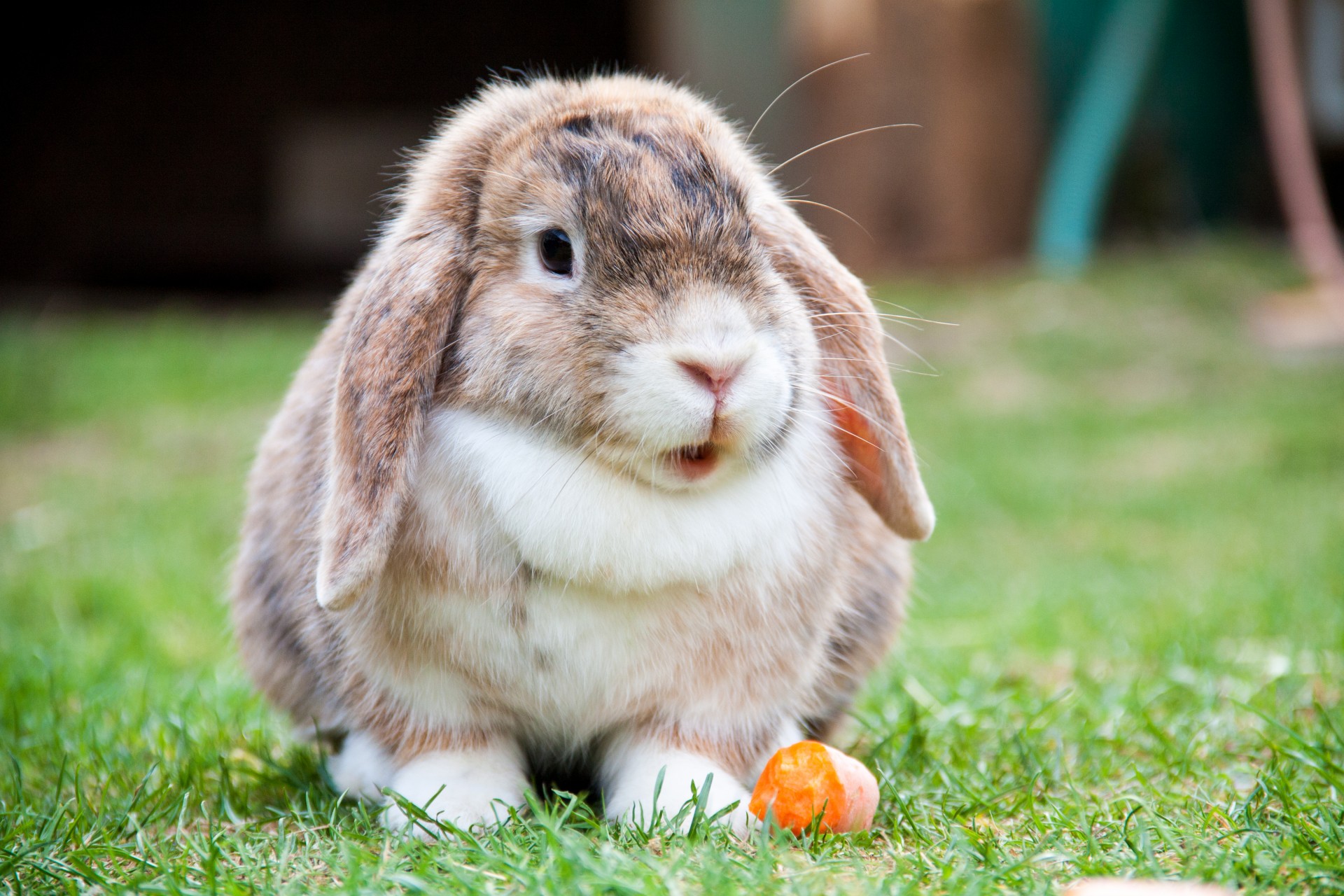 Przysmakiem królika jest marchewka.
Karta matematyczna Mniejszy - większy
Wskaż i pokoloruj większe serce
Pokoloruj mniejszy kwadrat.
Karta matematyczna Najmniejszy - największy
Pokoloruj najmniejsze jabłko.
Pokoloruj największy jesienny liść.
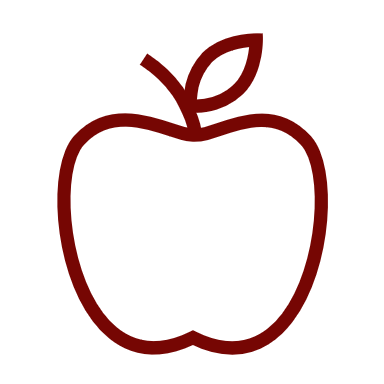 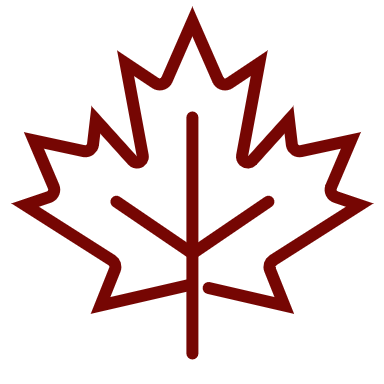 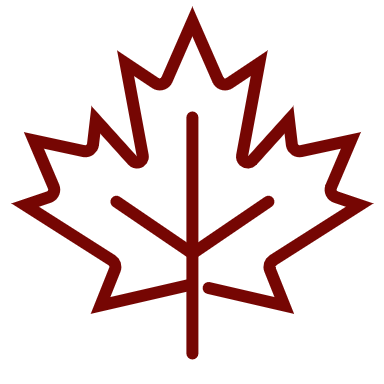 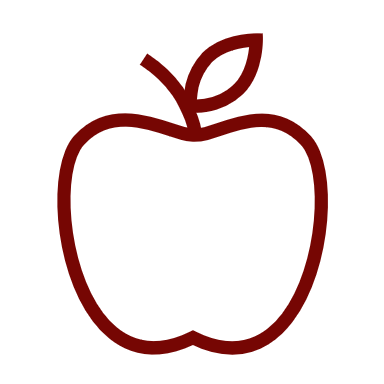 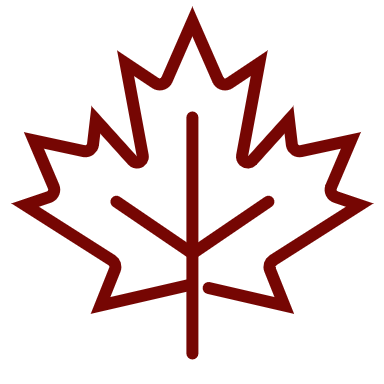 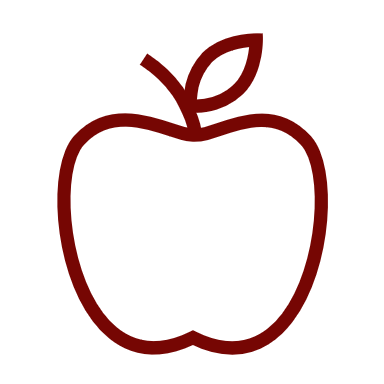 Plastyczna karta pracy – Mini puzzleUłóż obrazek składający się z czterech części. Następnie przyklej go na kartkę z bloku.
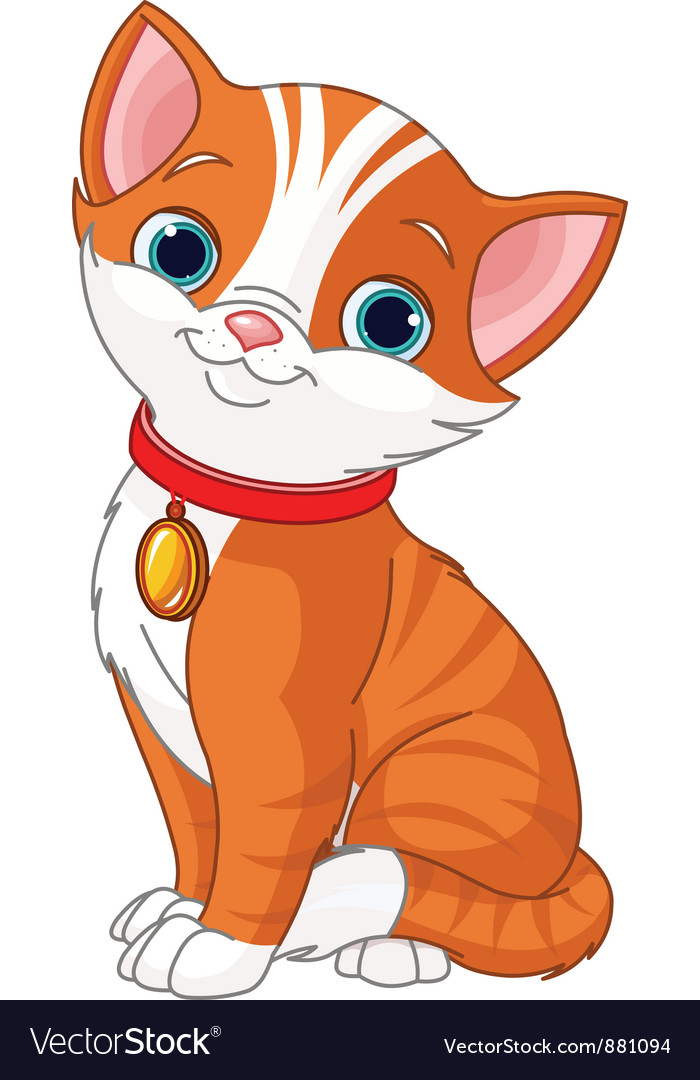 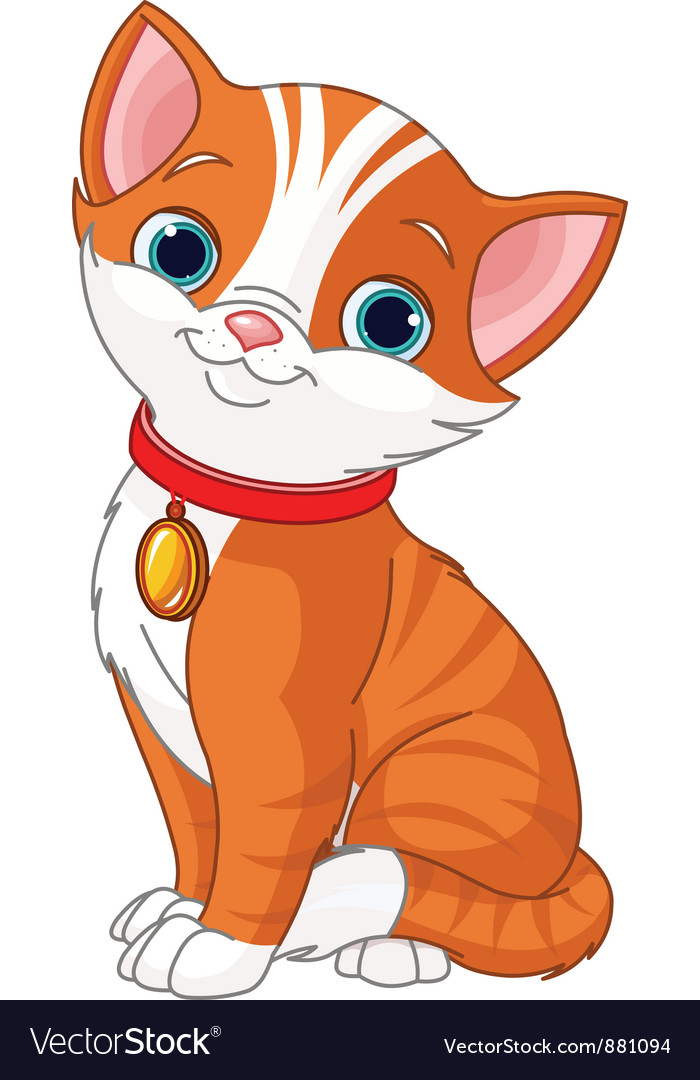 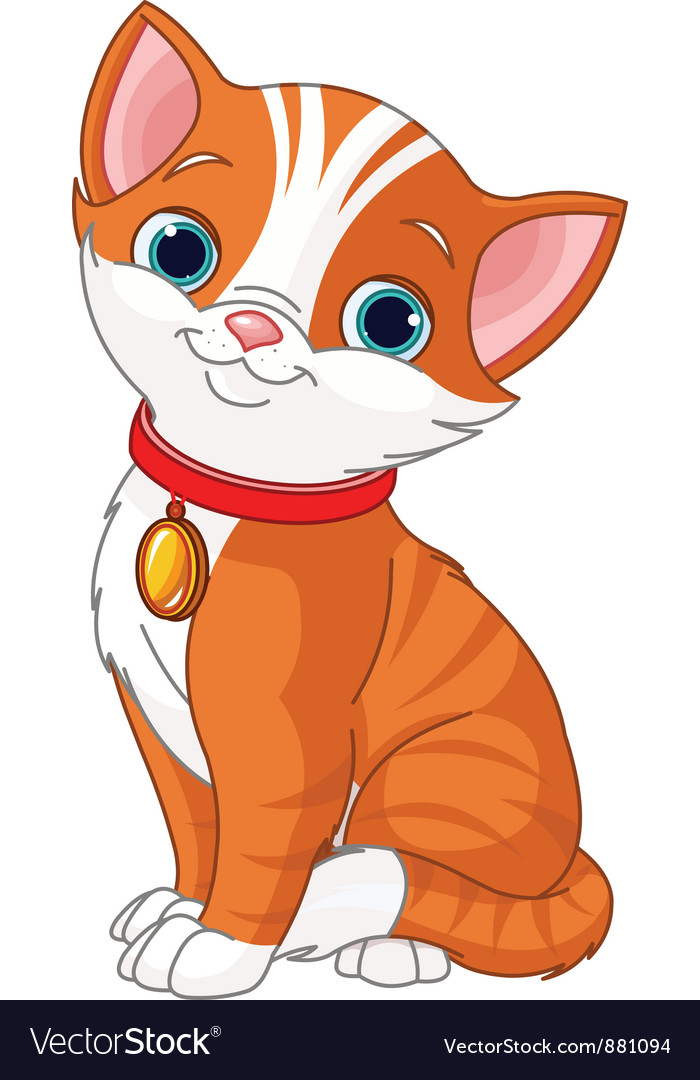 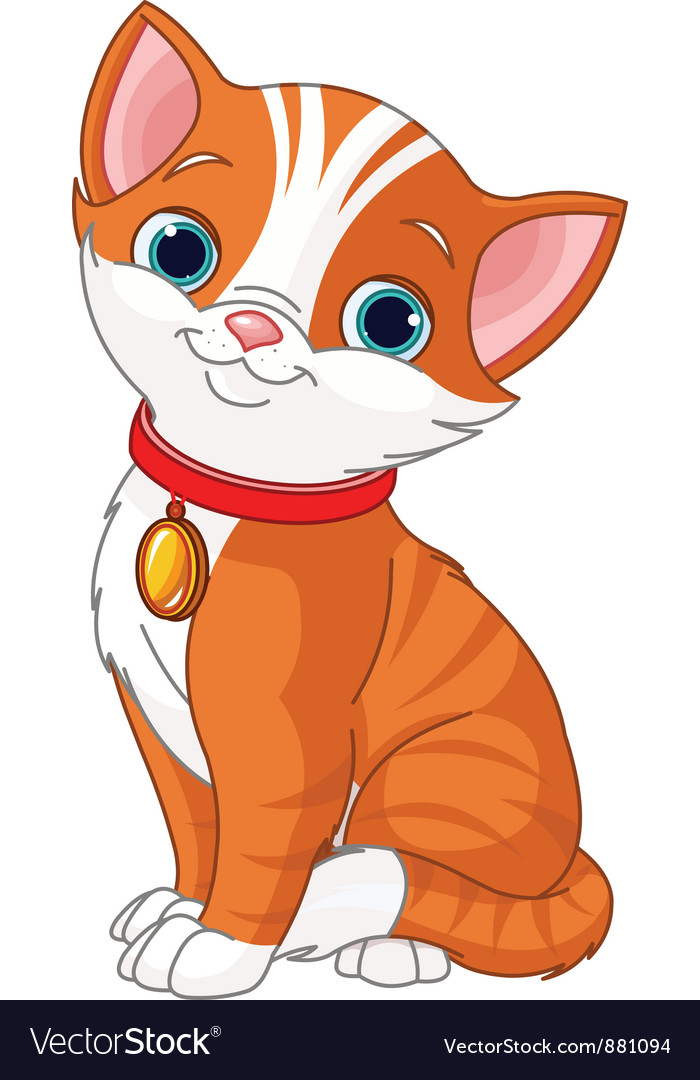